Fig34_01
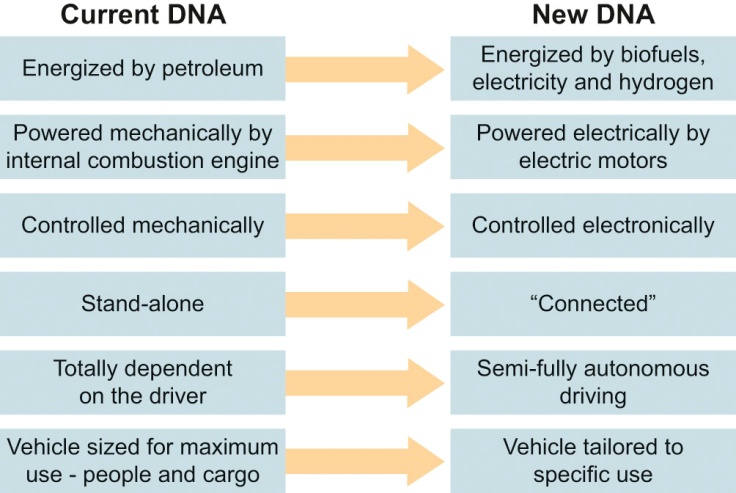 © Materials Research Society 2012
Fig34_02
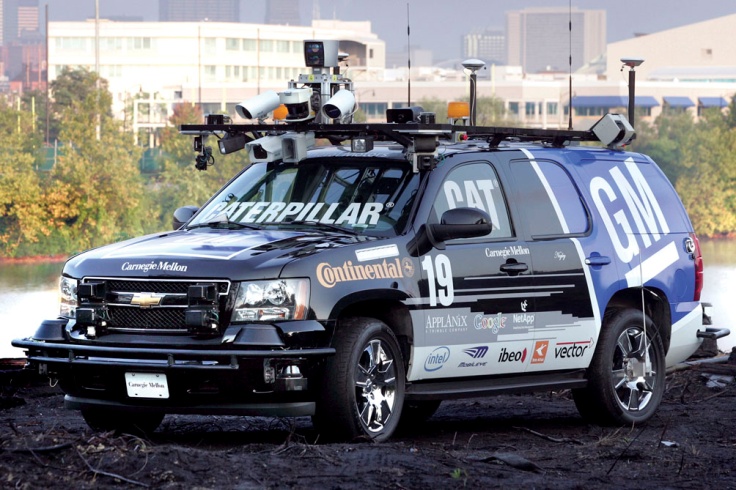 © Materials Research Society 2012
Fig34_03
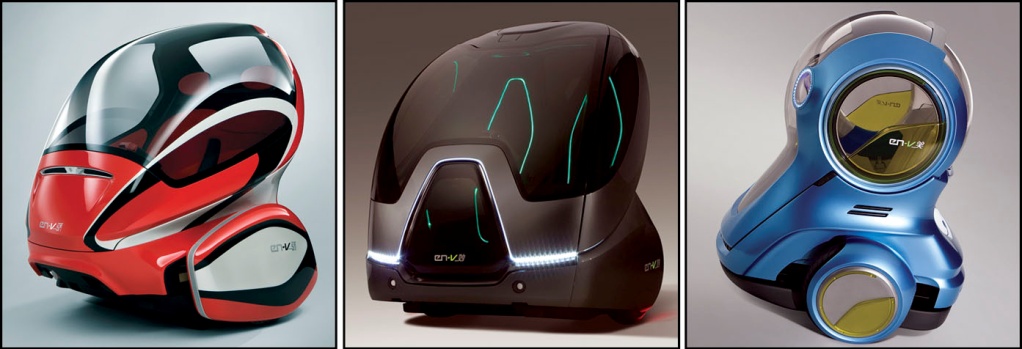 © Materials Research Society 2012
Fig34_04
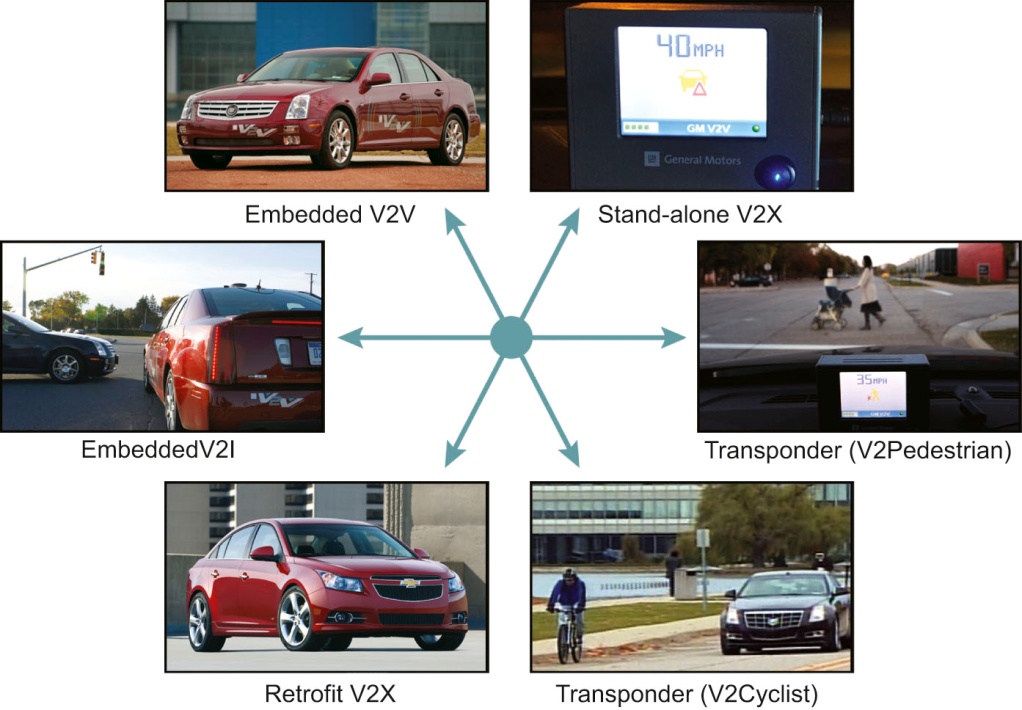 © Materials Research Society 2012
Fig34_05
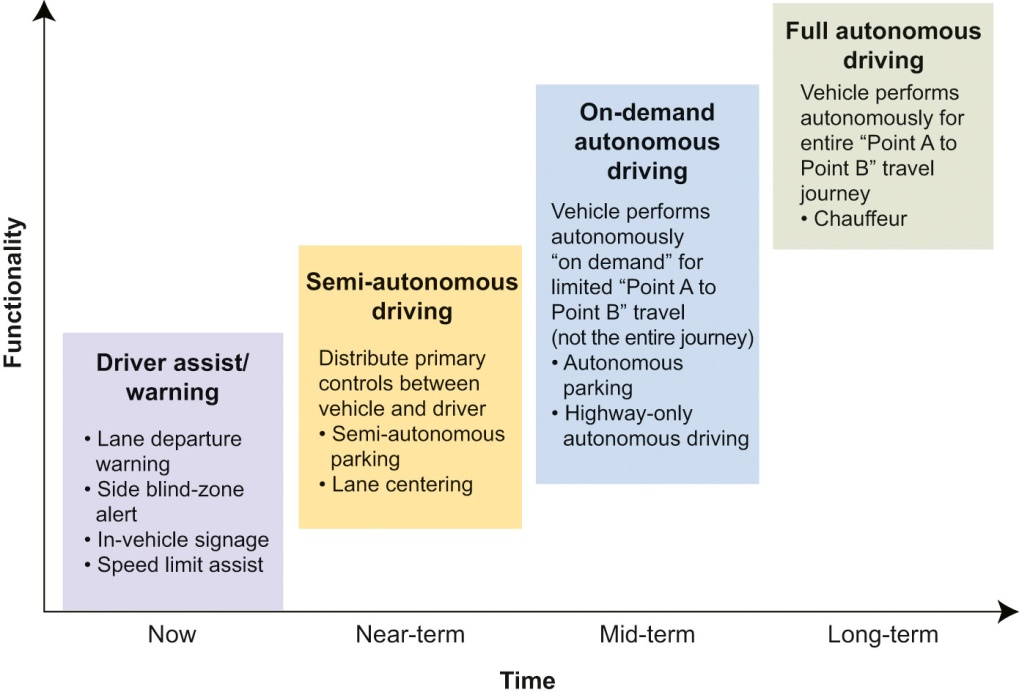 © Materials Research Society 2012
Fig34_06
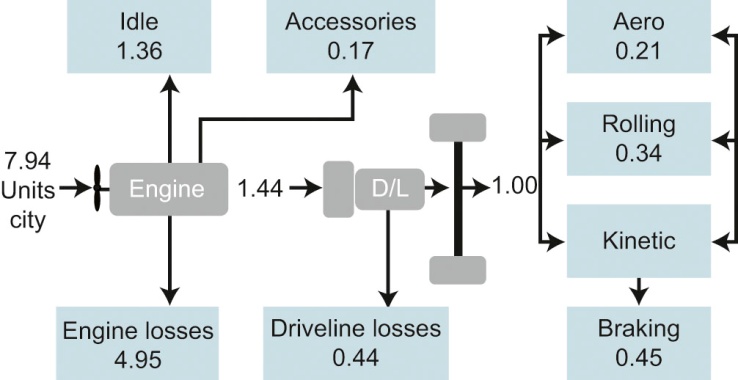 © Materials Research Society 2012
Fig34_07
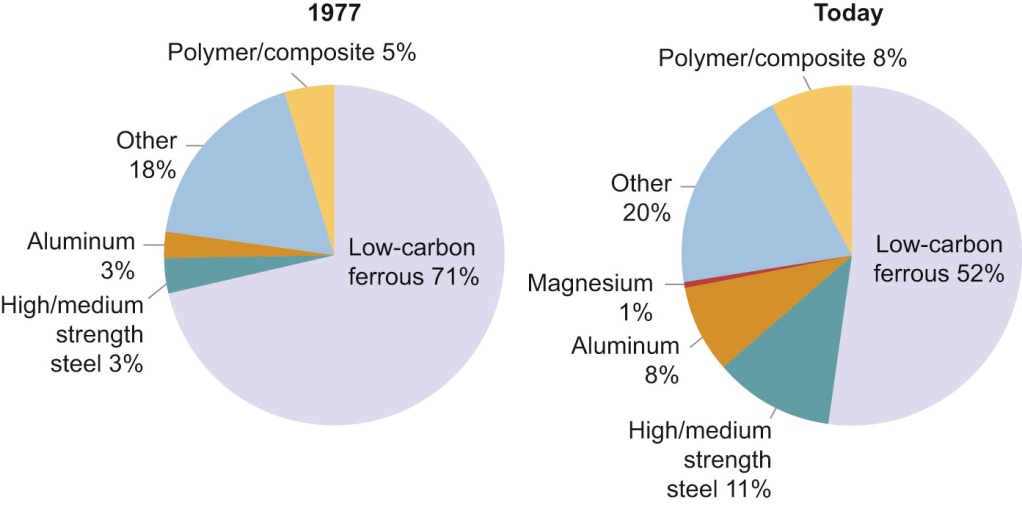 © Materials Research Society 2012